打磚塊
（宜蘭縣版學生資訊課程教材）Chrome OS 版本
遊戲畫面
（宜蘭縣版學生資訊課程教材）Chrome OS 版本
遊戲說明
打磚塊是利用球的運動，打擊上方的磚塊，磚塊被打擊之後，則消失不見。
玩家以滑鼠控制板子，以防止球掉到地上。
當玩家按下空白鍵遊戲開始。
（宜蘭縣版學生資訊課程教材）Chrome OS 版本
舞台
（宜蘭縣版學生資訊課程教材）Chrome OS 版本
內建背景
使用白色的背景。
（宜蘭縣版學生資訊課程教材）Chrome OS 版本
程式碼
無
（宜蘭縣版學生資訊課程教材）Chrome OS 版本
角色
（宜蘭縣版學生資訊課程教材）Chrome OS 版本
角色一：板子
自製角色
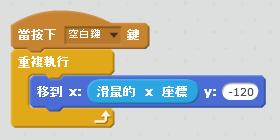 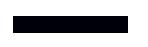 （宜蘭縣版學生資訊課程教材）Chrome OS 版本
角色二：球
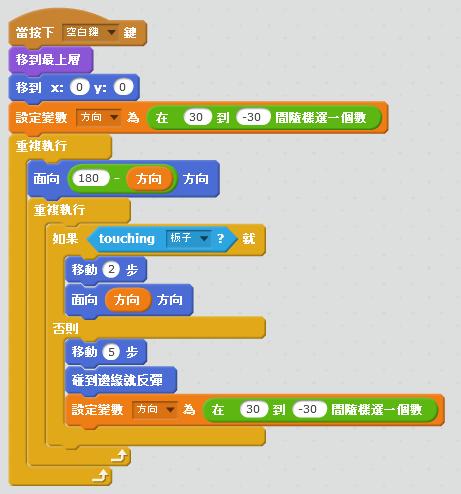 自製角色
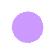 （宜蘭縣版學生資訊課程教材）Chrome OS 版本
角色三：底線
自製角色
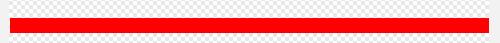 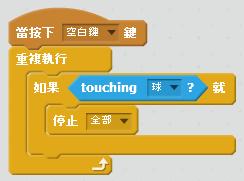 （宜蘭縣版學生資訊課程教材）Chrome OS 版本
角色四：磚塊1-6
自製角色
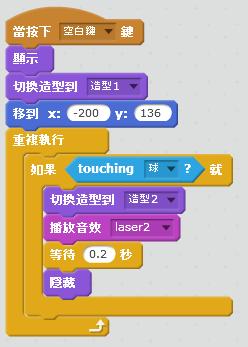 依磚塊放置的位置而有所不同
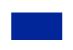 造型一
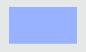 造型二
（宜蘭縣版學生資訊課程教材）Chrome OS 版本